Therapietreue und eine Einführung in die motivierende Gesprächsführung
Jobcode: INT-20-2100140	Datum der Aktualisierung: August 2022
Haftungsausschluss
CF CARE wird vollständig von Vertex Pharmaceuticals (Europe) Limited finanziert. Der Inhalt wurde vom Lenkungsausschuss mit logistischer und redaktioneller Unterstützung durch das CF CARE-Sekretariat, ApotheCom, vorbereitet und entwickelt. Vertex hatte die Möglichkeit, den Inhalt und die Tools auf ihre Richtigkeit zu überprüfen.
Einleitung
Diese Module wurden von einem Lenkungsausschuss internationaler Cystische Fibrose(CF)-Experten entwickelt und umfassen Techniken der motivierenden Gesprächsführung (MI), die einen wirksamen Rahmen für die Verbesserung der Bereitschaft von Patienten zu Verhaltensänderungen bilden können.
Die MI-Inhalte sind in fünf Module unterteilt, die Ihnen das Wissen und die Fähigkeiten vermitteln sollen, um Ihre individuelle MI-Praxis zu verbessern. Alle Module können von www.cfcare.net heruntergeladen werden. 
In diesem Modul werden die Bedeutung der Therapietreue und die sie beeinflussenden Faktoren erörtert und es erfolgt eine Einführung in das Konzept der MI.
Lernziele
Erkennen der Bedeutung von Therapietreue

Überprüfen der Faktoren, die die Therapietreue beeinflussen

Ein Verständnis für motivierende Gesprächsführung entwickeln

Die Theorie der motivierenden Gesprächsführung erforschen
Bedeutung der Therapietreue
Bedeutung der optimalen Therapietreue bei CF
Reduziert die Morbidität1
Verbessert die Lebensqualität2
Senkt die Prävalenz von Lungenexazerbationen2
Verringert die Häufigkeit von Krankenhausaufenthalten2
Verbessert die Gesundheitsergebnisse3
Verbessert die Lungenfunktion, was zu einem längeren Überleben führt1
Senkt das Risiko einer Verschlechterung der klinischen Symptome, wenn sie mit einer fortgesetzten Behandlung kombiniert wird3
1. Bishay LC, Sawicki GS. Adolesc Health Med Ther. 2016;7:117–124; 2. Lopes-Pacheco M. Front Pharmacol. 2020;10:1662; 3. Burgel PR, et al. Am J Respir Crit Care Med.2020;201;2:188–197.
Therapietreue bei CF
Das Überlebensalter von Menschen mit CF hat sich seit der ersten Beschreibung von CF vor über 80 Jahren erheblich verbessert, was zum Teil auf die Fortschritte bei der Behandlung zurückzuführen ist1,2

Von optimaler Therapietreue sind wir noch weit entfernt
Um unsere Fortschritte aufrechtzuerhalten, müssen wir die Einhaltung der Therapietreue noch besser fördern
CF: zystische Fibrose1. Balfour-Lynn IM, King JA. Paediatr Respir Rev. 2020;S1526-0542(20)30081-6; 2. Cystic Fibrosis Foundation. 2019.https://www.cff.org/Research/Researcher-Resources/Patient-Registry/2019-Patient-Registry-Annual-Data-Report.pdf. Abgerufen im Juli 2021.
Therapietreue bei CF: die Realität
Schlechte Therapietreue ist ein erhebliches Problem und variiert je nach Art der Behandlung
Therapietreueraten nach MPR
Therapietreueraten nach Selbstauskünften der Patienten
Therapietreue (%)
Therapietreue (%)
Bronchodilatatoren
Inhalierte Antibiotika
Orale Antibiotika
Vernebelte Antibiotika
Bronchodilatatoren
Inhalierte Antibiotika
Orale Antibiotika
Vernebelte Antibiotika
MPR, Medication Possession Ratio (Medikations-Annahmerate)Zahlen angepasst von White H, et al. Eur Respir J. 2017;49:1600987.
Messung
Die Messung der Therapietreue ist notorisch unzuverlässig1 

Die Fähigkeit, Therapietreue richtig zu erkennen und zu bewerten, ist bei vielen chronischen Erkrankungen zu einem Forschungsschwerpunkt geworden2

Methoden zur Messung der Therapietreue:
Messung von Wirkstoffen oder Metaboliten im Blut/Urin2
Patientenberichte (Fragebögen, Tagebuchkarten mit Selbstauskünften)3
Elektronische Techniken zur Aufzeichnung der Arzneimittelabgabe/Dosierung2
Überprüfung der Verschreibungsunterlagen3
1. Eakin MN, Riekert KA. Curr Opin Pulm Med. 2013;19:687–691; 2. Anghel LA, et al. Med Pharm Rep. 2019;92:117–122; 3. Jones S, et al. Cochrane Database Syst Rev. 2018;2018:CD011665.
Optimale Therapietreue: Definition
Die richtige Behandlung 
 
Die richtige Menge 

Der richtige Verabreichungsweg
Warum ist es so schwer, bei CF eine optimale Therapietreue zu erreichen?
Eine optimale Therapietreue ist möglicherweise:1
Sehr zeitaufwendig
Sehr störend
Besorgniserregend (die Krankheit ins Gedächtnis rufend)
Für den Patienten gilt möglicherweise:1,2
Er weiß nicht, was zu tun ist
Er fühlt sich von der Familie nicht unterstützt
Er hasst es, sich anders zu fühlen
Es kann hilfreich sein, die Faktoren zu verstehen, die Einfluss darauf haben, ob sich jemand optimal an die Behandlungsvorgaben hält oder nicht ... und die als Grundlage für ein Gespräch über Veränderungen dienen können
1. Duff AJA, Latchford GJ. Pediatr Pulmonol. 2010;45:211–220; 2. Jones S, et al. Cochrane Database Syst Rev. 2018;2018:CD011665.
Faktoren, die die Therapietreue beeinflussen
Faktoren, die die Therapietreue beeinflussen
Umfeld:
Gesellschaft und Kultur
Familie und Freunde





Der Einzelne:
Behandlung
Individuelle Eigenschaften
Verhalten
Überzeugungen
Duff AJA, Latchford GJ. Pediatr Pulmonol. 2010;45:211–220.
Gesellschaft und Kultur
Die Patienten können andere Erwartungen an ihr eigenes Verhalten haben (soziale Normen)
Schnallen sich die Menschen normalerweise im Auto an?
Erscheinen die Menschen normalerweise zu Krankenhausterminen?
Wenden andere Menschen ihre Behandlungen normalerweise an?

Soziale Ressourcen sind wichtig
Geld, Wohnung usw.
Duff AJA, Latchford GJ. Pediatr Pulmonol. 2010;45:211–220.
Familie und Freunde
Ein wichtiger Einfluss: Unstimmigkeiten in der Familie, übermäßige Einmischung und schlechte Kommunikation werden mit Problemen mit der Therapietreue in Verbindung gebracht

Ressourcen durch die Familie:
Praktische Ressourcen (Transport usw.)
Psychologische Ressourcen (Unterstützung, Bewältigungsstrategien usw.)

Einfluss von Freunden/Gleichaltrigen?
O'Toole DPH, et al. Qual Health Res. 2019;29:846–856.
Familie und Freunde
Heranwachsende können den Drang verspüren, immer unabhängiger zu werden, was zu Untätigkeit und dem Wunsch führt, sich zu lösen

Im Gegensatz dazu können Jugendliche, die an einer chronischen Krankheit leiden, auch den gegenteiligen Effekt zeigen, nämlich, dass sie ihre Familie nahe bei sich behalten wollen
Abhängigkeit von den Eltern
Ängste der Eltern
Schwierigkeiten beim „Loslassen“ 

Dies kann zu Konflikten führen, die als einer der Hauptfaktoren für die Entstehung und das Fortbestehen einer schlechten Therapietreue angesehen werden
Duff AJA, Oxley H. Hodson and Geddes' Cystic Fibrosis. Taylor & Francis, London. 2016.
Freunde: Macht von Gleichaltrigen
Heranwachsende suchen die Identifikation mit Gleichaltrigen

Der Druck durch Gleichaltrige hat oft einen negativen Beigeschmack

Die Macht der Gleichaltrigen kann jedoch sehr positiv sein ...

Die Unterstützung durch enge Freunde kann dazu beitragen, die negativen Auswirkungen von ehelichen Konflikten auf das Verhalten der Kinder zu mildern1 

Soziale Unterstützung durch Freunde/Gleichaltrige erleichtert Jugendlichen die Anpassung an die Krankheit und kann bei den lebensstilbezogenen Aspekten der Behandlung helfen2
1. Wasserstein SB, La Greca AM. J Clin Child Psychol. 1996;25:177–182; 2. Jones S, et al. Cochrane Database Syst Rev. 2018;2018:CD011665.
Die Behandlung
Die Therapietreue ist größer, wenn das Behandlungsregime folgende Eigenschaften aufweist:
Ist leicht zu verstehen
Ist einfach (Behandlungsplan und Medikamente/Hilfsmittel)
Ist in der zur Verfügung stehenden Zeit zu bewältigen
Wird von den Patienten als nicht zu stressig empfunden
Wird von den Patienten als wichtig erkannt; einschließlich eines Verständnisses des Nutzens, der Risiken und der möglichen Auswirkungen auf die Lebensqualität
Ohn M, Fitzgerald A. Pediatr Respir Rev. 2018;25:33–36.
Individuelle Eigenschaften
Demografische Daten:
Alter1 
Die Therapietreue ist für viele eine besondere Herausforderung und variiert je nach Altersgruppe 
Auch junge Erwachsene können Probleme mit der Therapietreue haben
Geschlecht2
Frauen halten sich seltener an bestimmte Aspekte der CF-Behandlung (z. B. Husten, fettreiche Nahrung, oral einzunehmende Medikamente)
Wissen
Wichtig, aber Wissen ist nicht dasselbe wie Tun
Verhaltensbedingte und psychologische Hindernisse
1. Rouzé H, et al. Patient Prefer Adherence. 2019;13:1497–1510; 2. Patterson JM, et al. J Cyst Fibros. 2008:7;154–164.
Verhalten
Häufige Gründe für die mangelnde Therapietreue sind unter anderem:
Vergesslichkeit
Prokrastination
Schlechte Organisation
Unkenntnis
Einige Hindernisse sind spezifischer bei:
Kindern – ungenießbarer Geschmack, Schwierigkeiten beim Schlucken der Tabletten
Jugendlichen – Abneigung gegen die Einnahme von Medikamenten in der Öffentlichkeit
Damit sich das Verhalten ändert, ist Folgendes hilfreich:
Vorhandensein eines Plans
Praktizierbarkeit
Teil einer Routine werden
Duff AJA, Latchford GJ. Pediatr Pulmonol. 2010;45:211–220.
Psychologie
Emotionen/psychische Gesundheit
Depressionen und Angstzustände können wichtige Hindernisse sein
Überzeugungen
Über die Krankheit
Ist es eine ernste Krankheit?
Wird sie sich verschlimmern, wenn ich nichts unternehme?
Was Patienten tun sollten1
Kosten/Nutzen einer Veränderung
Vertrauen in die Fähigkeit zur Veränderung
Über die Behandlung1
Brauche ich es?
Wird es funktionieren?
Was sind die Nebenwirkungen?
1. Horne R, Weinman J. J Psychosom Res. 1999;47:555-567.
Was können wir tun?
Unsere Antwort?
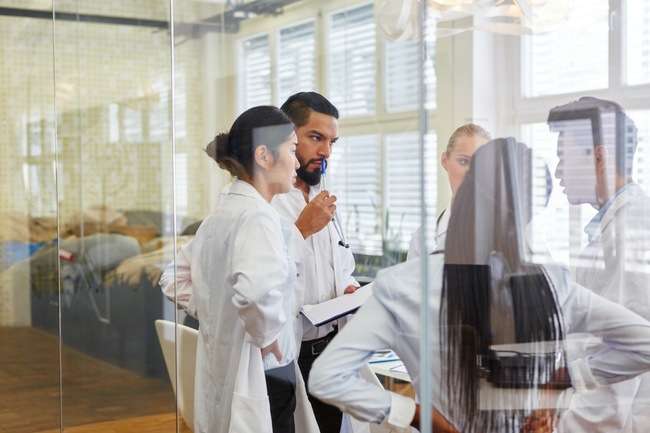 Als ein Team ...
Als einzelner Arzt …
Bildquelle: Shutterstock
Das Team
Der Kontext für Erfolg
Jede Maßnahme zur Förderung der Therapietreue muss auch das Team berücksichtigen
Sie muss praktisch sein, gemeinsam unterstützt und getragen werden
Teams können auch Möglichkeiten für Interventionen bieten
Der Arzt/die Ärztin
Die Beziehung zum Arzt/zur Ärztin ist entscheidend
Was die Ärzte und Ärztinnen (d. h. SIE) tun, macht einen großen Unterschied
Grundprinzip:
Anwendung von Kommunikationsfähigkeiten, um zu erkennen, wo die Patienten feststecken, und Unterstützung der Patienten, eine Veränderung herbeizuführen
Eine Einführung in motivierende Gesprächs-führung
Die Rolle der Ärzte und Ärztinnen
Mangelnde Therapietreue ist ein komplexes Thema
Menschen bleiben aus unterschiedlichen Gründen stecken und stehen Veränderungen ambivalent gegenüber
Sie können nur helfen, wenn sie Ihnen sagen, was mit ihnen los ist
Motivierende Gesprächsführung ist ein Ansatz zur Öffnung der Kommunikation, der Patienten hilft, Ambivalenzen aufzulösen und Veränderungen herbeizuführen
Warum halten sich manche Menschen nicht an ihre Therapie?
Einige Patienten halten sich ungewollt nicht an ihre Therapie 
Unzureichende Kenntnisse über die Krankheit und ihre Behandlung 
Unterschätzung der Schwere der Krankheit
Viele Patienten halten sich absichtlich nicht an ihre Therapie
Patienten können den Nutzen der Behandlung nicht erkennen 
Die Behandlungen werden als zu zeitaufwendig empfunden 
Behandlungen werden als lästig und belastend angesehen
Ohn M, Fitzgerald A. Pediatr Respir Rev. 2018;25:33–36
In der Praxis ....
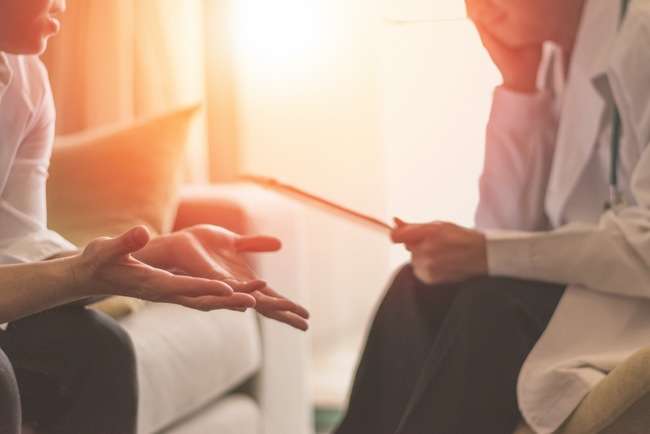 Menschen stecken fest
Ärzte/Ärztinnen können sie möglicherweise immer wieder dazu bringen, ihr Verhalten zu ändern ...
... aber sie bleiben stecken
Bildquelle: Shutterstock
Überlegungen zur Verhaltensänderung bei Patienten
Was ist das für ein Gefühl?
Wie ein Wrestling-Kampf?
Sie schieben, der Patient hält dagegen ...
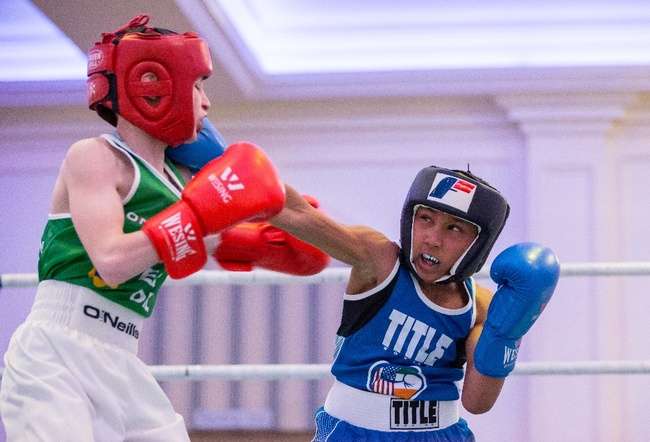 Bildquelle: www.unsplash.com
Überlegungen zur Verhaltensänderung bei Patienten
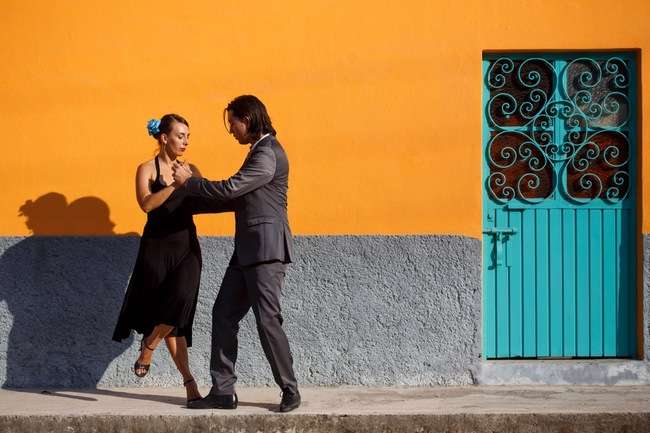 Wie sollte es sich anfühlen?
Wie ein Tanz?
Es kann einige Zeit dauern, aber Sie werden etwas erreichen ...
Bildquelle: Pexels
Nachdenken über Veränderungen
Es ist nicht einfach – die Arbeit mit Patienten, die mit Veränderungen ringen, kann sehr frustrierend sein
Es ist leicht, dem Patienten die Schuld zu geben
„Können sie nicht erkennen, welches Risiko sie eingehen, und einfach das Medikament einnehmen?“
Vor allem, wenn wir:
Uns verantwortlich fühlen
Sogar sehen können, dass die Patienten anders sind als wir ...
Aber das ist nicht wahr
Um das zu beweisen, denken Sie daran, wann Sie das letzte Mal Zahnseide benutzt haben ...
Zahnseide
Ein Beweis dafür, dass wir alle schlecht darin sind, Veränderungen herbeizuführen!
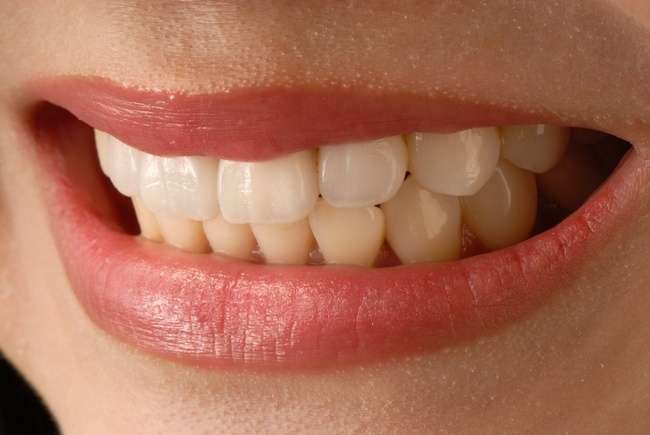 Bildquelle: www.pixabay.com
Der Veränderungsprozess
Überzeugungen
Bedenken
Emotionen
Vertrauen usw.
Motivierende Gesprächsführung
DER KONTEXT DES TEAMS
DIE ENTSCHEIDUNG
Techniken zur
Verhaltens-
änderung
Pläne zur Umsetzung
von Problemlösungen usw.
Latchford GJ, Duff AJA. Personal communication. 2014.
Motivierende Gesprächsführung
Ursprünglich eine Reaktion auf Überredung
Die Behandlung von Alkoholproblemen beruhte auf Konfrontation, aber die Patienten waren widerspenstig und zeigten keine Motivation zur Veränderung
Eine Alternative kam von Bill Miller, einem klinischen Psychologen aus New Mexico
Ob sich jemand einer Veränderung widersetzt oder motivierter wird, hängt davon ab, was Sie sagen
Wenn man die Konfrontation sucht, wird das Gegenüber nur noch sturer
Stattdessen zielt die motivierende Gesprächsführung darauf ab, die Motivation zur Veränderung zu steigern
Miller WR. Behav Psychother. 1983;11:147–172.
Eine Definition der motivierenden Gesprächsführung
„Ein direktiver, kundenorientierter Beratungsstil, der 	Verhaltensänderungen hervorruft, indem er Kunden hilft, 	Ambivalenz zu ergründen und aufzulösen“
						– Rollnick und Miller, 1995
Perkins R, Repper J. 1998, Dilemma’s in Community Mental Health Practice. Choice or Control. Radcliffe Medical Press, Oxford.
Die Theorie hinter der motivierenden Gesprächsführung
Prinzip 1: Sagen Sie einer Person nicht, was sie tun soll …
… denn das funktioniert in der Regel nicht, selbst wenn Sie im Recht sind
Wenn Menschen nicht das Gefühl haben, dass sie eine Wahl haben, haben sie das Bedürfnis, all das zu tun, wovon ihnen gesagt wurde, dass sie es nicht tun sollen – nur um zu beweisen, dass sie noch einen freien Willen haben1
„Niemand hat mir zu sagen, was ich tun soll“
1. Brehm JW. A theory of psychological reactance. Academic Press; New York. 1966.
Prinzip 2: Zuhören
Wenn Sie jemandem nicht zuhören und ihn nicht in ein Gespräch verwickeln können, ist es unwahrscheinlich, dass er sich ändert
Der nicht-direktive Interaktionsstil von Carl Rogers betont die Bedeutung von:1
Zuhören 
Einfühlungsvermögen
Verstehen
Wenn jemand erwartet, dass man versuchen wird, ihn zu überreden, erscheint dies unerwartet!
1. Rogers C. Couns Psychol. 1975;5:2–10.
Prinzip 3: Sorgen Sie dafür, dass der Patient Ihnen sagt, dass er sich ändern muss
Das Beste, was passieren kann, ist, dass Patienten Ihnen sagen, warum sie sich ändern sollten
Wenn jemand das selbst ausspricht, ohne dass Sie es sagen, ist diese Aussage viel stärker
„Die Menschen glauben das, was sie selbst sagen“
Bem, DJ. Advances in Experimental Social Psychology. Academic Press, New York. 1972.
Prinzip 4: Kognitive Dissonanz
Menschen fühlen sich unwohl, wenn sie zwei unvereinbare Überzeugungen in sich tragen
Dadurch entsteht der Drang, etwas zu tun, um das Problem zu lösen
Zum Beispiel: 
„Ich rauche“ + „Ich möchte gesund sein“
Lösung:
Mit dem Rauchen aufhören oder sich selbst überzeugen, dass es in Ordnung ist zu rauchen
Es ist einfacher, den Status quo beizubehalten!
Festinger L. A theory of cognitive dissonance. Stanford University Press, Stanford. 1957.
Prinzip 5: Menschen müssen sich zuversichtlich fühlen, bevor sie versuchen, sich zu verändern
Wenn Menschen glauben, dass sie in der Lage sind, etwas zu tun, sind sie viel eher bereit, es zu versuchen
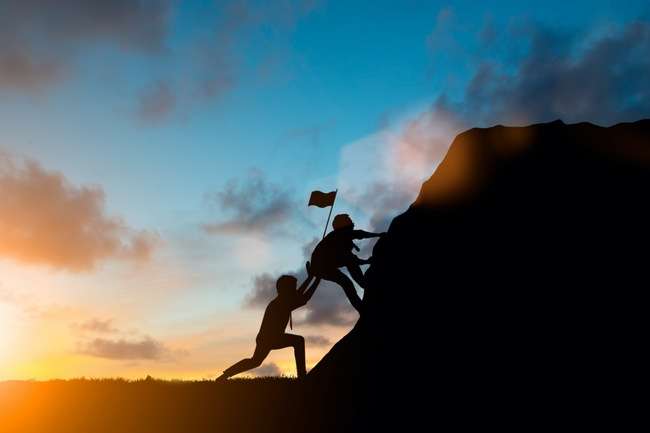 Bildquelle: Shutterstock
Bandura A. Psychol Rev. 1977;84:191-215.
Prinzip 6: Ambivalenz ist normal
Wir alle haben bei großen Entscheidungen zu kämpfen
Unsicher zu sein, ist tatsächlich normal bei Menschen
Zusammenfassung
Um optimale Ergebnisse bei CF zu erzielen, ist Therapietreue erforderlich; eine schlechte Therapietreue ist jedoch ein bekanntes Problem bei CF-Patienten
Die Therapietreue wird von einer Reihe von Faktoren beeinflusst, wie z. B. dem Umfeld des Patienten, seinen individuellen Eigenschaften, seinem Verhalten und seinem Verständnis von Behandlung und Krankheit 
Die motivierende Gesprächsführung kann eingesetzt werden, um Verhaltensänderungen bei Patienten herbeizuführen, die Widerstand zeigen
Ärzte und CF-Teams können die Techniken der motivierenden Gesprächsführung nutzen, um die Überzeugungen der Patienten zu ergründen und ihre Motivation zur Veränderung zu steigern
Literaturhinweise
Anghel LA, Farcas AM, Oprean RN. An overview of the common methods used to measure treatment adherence. Med Pharm Rep. 2019;92:117–122. 
Bandura A. Self-efficacy: toward a unifying theory of behavioral change. Psychol Rev. 1977;84:191–215.
Balfour-Lynn IM, King JA. CFTR modulator therapies - Effect on life expectancy in people with cystic fibrosis [vor Drucklegung online erschienen, 26. Mai 2020]. Paediatr Respir Rev 2020;S1526-0542(20)30081-6.
Bem, DJ. ‘Self-perception theory’, in: Berkowitz L, Advances in experimental social psychology. Academic Press, New York. 1972
Bishay LC, Sawicki GS. Strategies to optimize treatment adherence in adolescent patients with cystic fibrosis. Adolesc Health Med Ther. 2016;7:117–124.
Brehm JW. A theory of psychological reactance. Academic Press, New York. 1966.
Burgel PR, Munck A, Durieu I, et al. Real-Life Safety and Effectiveness of Lumacaftor-Ivacaftor in Patients with Cystic Fibrosis. Am J Respir Crit Care Med. 2020;201:188–197.
Cystic Fibrosis Foundation. Patient Registry Annual Data Report. 2019. https://www.cff.org/Research/Researcher-Resources/Patient-Registry/2019-Patient-Registry-Annual-Data-Report.pdf. Abgerufen im Juli 2021.
Duff AJA, Latchford GJ. Motivational interviewing for adherence problems in cystic fibrosis. Pediatr Pulmonol. 2010;45:211–220.
Duff AJA, Oxley H. ‘Psychology’, in Bush A, Bilton D & Hodson M, (4th edn), Hodson and Geddes’ Cystic Fibrosis. Taylor & Francis, London. 2016.
Eakin MN, Riekert KA. The impact of medication adherence on lung health outcomes in cystic fibrosis. Curr Opin Pulm Med. 2013;19:687–691.
Festinger L. A theory of cognitive dissonance. Stanford University Press, Stanford. 1957.
Horne R, Weinman J. Patients' beliefs about prescribed medicines and their role in adherence to treatment in chronic physical illness. J Psychosom Res. 1999;47:555–567.
Literaturhinweise
Jones S, Curley R, Wildman M, et al. Interventions for improving adherence to treatment in cystic fibrosis. Cochrane Database Syst Rev. 2018;2018:CD011665. 
Lopes-Pacheco M. CFTR Modulators: The Changing Face of Cystic Fibrosis in the Era of Precision Medicine. Front Pharmacol. 2020;10:1662. 
Miller WR. Motivational interviewing with problem drinkers. Behav Psychother. 1983;11:147–172.
Ohn M, Fitzgerald DA. Question 12: What do you consider when discussing treatment adherence in patients with Cystic Fibrosis? Paediatr Respir Rev. 2018;25:33–36.
O'Toole DPH, et al. Adherence to Aerosol Therapy in Young People With Cystic Fibrosis: Patient and Parent Perspectives Following Electronic Data Capture. Qual Health Res. 2019;29:846–856.
Patterson JM, Wall M, Berge J, et al. Gender differences in treatment adherence among youth with cystic fibrosis: Development of a new questionnaire. J Cyst Fibros. 2008;7:154–164.
Perkins R, Repper, J. Dilemmas in community mental health practice: Choice or control. Abingdon, UK: Radcliffe Medical Press Ltd. 1998.
Riekert K. Promoting adherence and increasing life span. J Hopkins Adv Stud Med. 2009;9:14–19.
Rogers C. Empathic: An unappreciated way of being. Couns Psychol. 1975;5:2–10.
Rouzé H, Viprey M, Allemann S, et al. Adherence to long-term therapies in cystic fibrosis: a French cross-sectional study linking prescribing, dispensing, and hospitalization data. Patient Prefer Adherence. 2019;13:1497–1510.
Wasserstein SB, La Greca AM. Can peer support buffer against behavioral consequences of parental discord? J Clin Child Psychol. 1996;25:177–182.
White H, et al. Variation in lung function as a marker of adherence to oral and inhaled medication in cystic fibrosis. Eur Respir J 2017;49:1600987.